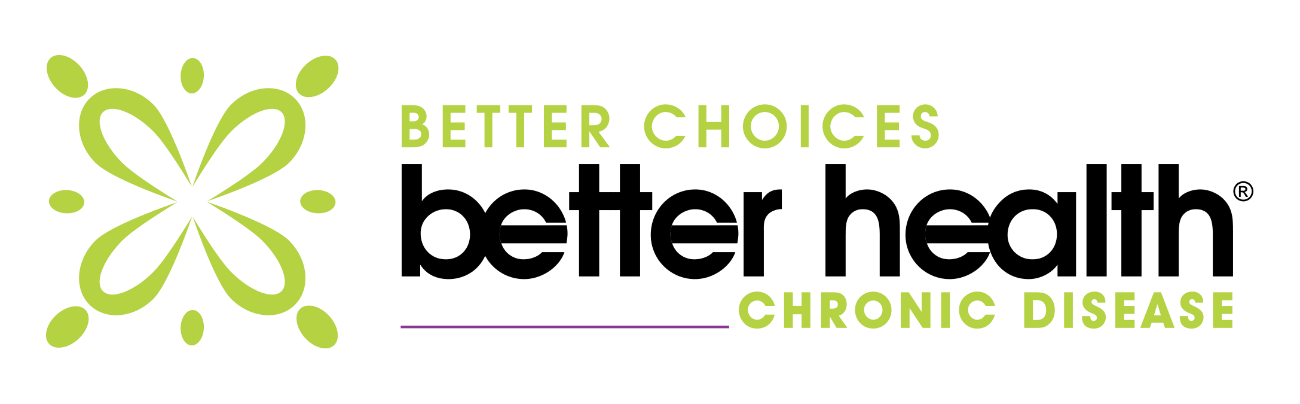 Chronic Disease Self-Management Workshop
[Day of the Week] [Month] [Dates] [Year][Times]
[Location]
To register, call 1-888-484-3800 or www.BetterChoicesBetterHealthSD.org
Workshops are
FREE!
This workshop is for adults with any                  chronic conditions  or their caregivers
Why Should I Attend?
Those who have taken the workshop show:
Better overall health
More energy and less fatigue
More active lifestyle
Increased confidence 
FREE book, relaxation CD, & completion certificate to share with your provider!
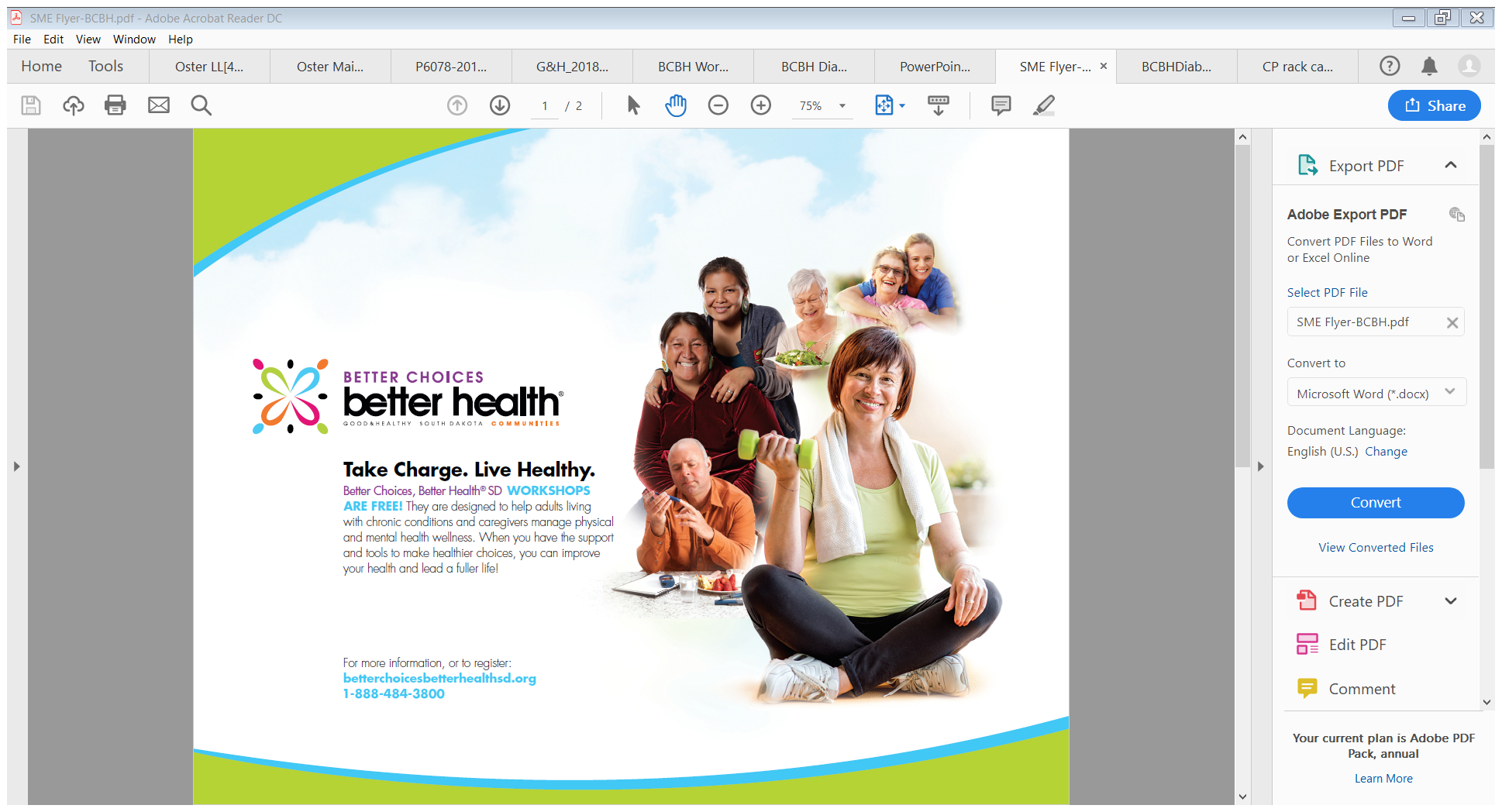 Workshop Topics:
(six weekly 2 ½-hour long sessions)
Goal setting & problem solving
Managing difficult emotions
Understanding medications
Communication skills
Making informed decisions Relaxation skills
Nutrition & physical activity planning & ideas
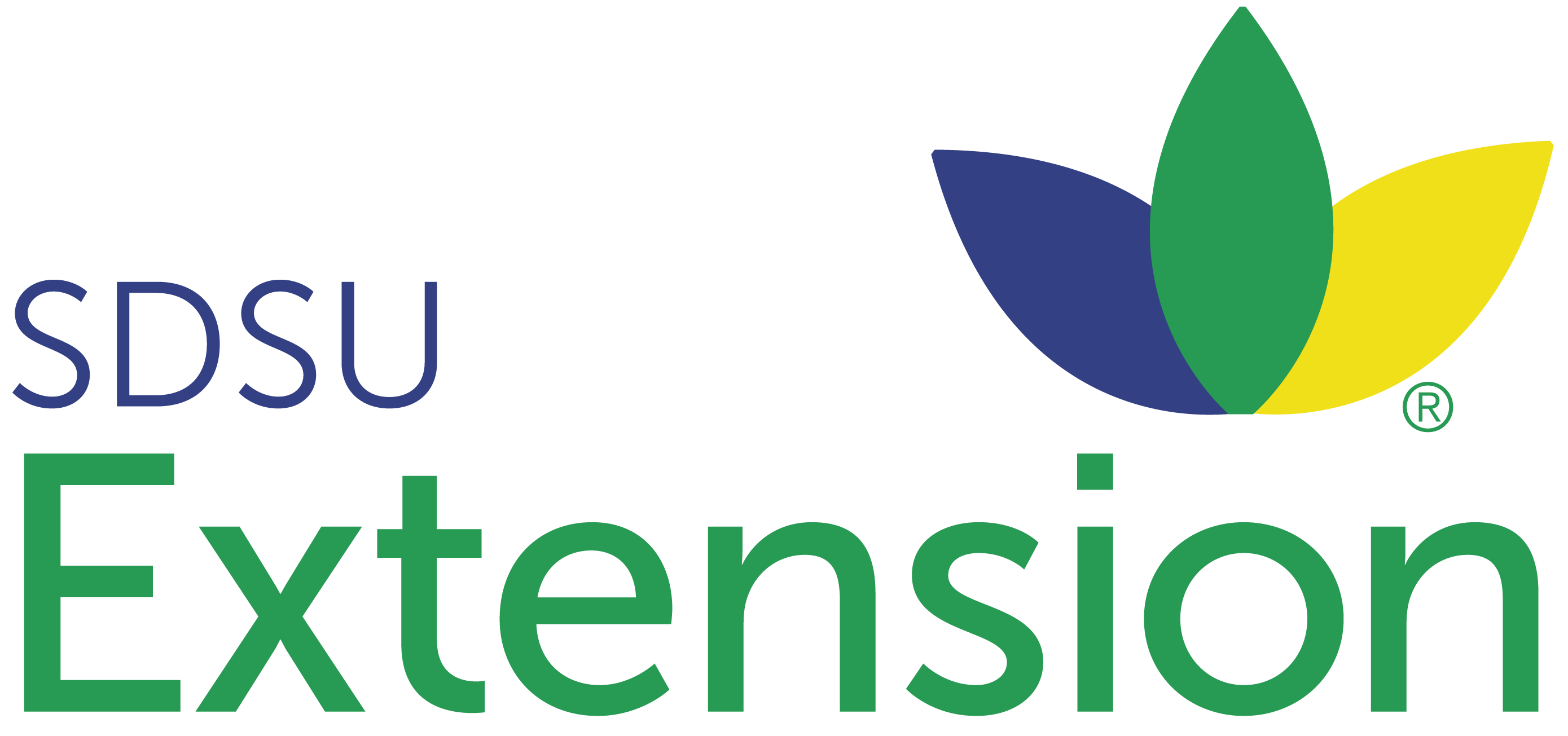 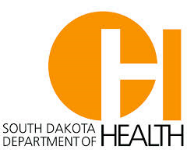 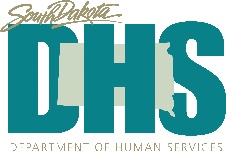 Put logo here
PROUDLY SUPPORTS BETTER CHOICES, BETTER HEALTH® SD
Better Choices, Better Health® SD adheres to AA/EEO guidelines in offering educational programs and services. Better Choices, Better Health® SD is used with permission as a licensed and trademarked program from SMRC.